Collaborative Effort:Institutional OER Initiatives Shared and Discussed
Panel Discussion at the British Columbia Library Association Conference 2017
BC Open Education Librarians, 2017. All content licensed CC BY 4.0 unless otherwise indicated.
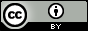 ConversationStarters
Less emphasis on financial savings.
More emphasis on pedagogical innovation.
Academic freedom is used as an excuse to avoid trying something new
Choose how to direct the intellectual property rights discourse:copyright or copyleft
“Learners who are developing their information literate abilities see themselves as contributors to the information marketplace rather than only consumers.”
- Association of College and Research Libraries, Framework for Information Literacy for Higher Education
Curate AND Create: Information consumption and production are not separate practices
Collaboration is the key value in knowledge production
Quality IS an issue
- depending on the discipline
Promote interdisciplinary opportunities
Describe the interrelationship of your teaching practices, libraries, and open education in five years? Ten years?
Questions?
Panelists:
Farhad Dastur, Psychology Department, Kwantlen Polytechnic University  
	Farhad.Dastur@kpu.ca

Arthur Gill Green, Geography Department, University of British Columbia/Okanagon College
	Arthur.Green@geog.ubc.ca 

Ken Jeffrey, Graphic Communications Technology, British Columbia Institute of Technology
	Kenneth_Jeffery@bcit.ca

Regrets: Rajiv Jhangiani, Psychology Department, Kwantlen Polytechnic University
	Rajiv.Jhangiani@kpu.ca 

Session Facilitator: Martin Warkentin, Library, University of the Fraser Valley
	martin.warkentin@ufv.ca
Image Sources
In order of appearance:

5Rs Logo. Adapted from BCOER poster. https://open.bccampus.ca/bcoer-librarians/bcoer-tools/ CC BY 4.0
Adapted untitled image of microphone https://www.pexels.com/photo/night-music-band-microphone-9137 By Tookapic, 2015. CC0
Adapted from U.S. Dollar Bills Pin Down on the Ground https://www.pexels.com/photo/u-s-dollar-bills-pin-down-on-the-ground-164474/ By The Digital Way, nd. CC0.
Image Sources continued
Adapted from Sulphur Fumes Pour Out Of The Smokestacks Of The Olin Mathieson Chemical Plant https://research.archives.gov/id/546237 By National Archives (College Park, MD), 1972.
Adapted from Pirate https://tinyurl.com/m6pcl9w By Kate Haskell (Flickr), 2009. CC BY 2.0. 
Adapted from untitled library image https://www.pexels.com/photo/library-university-books-students-12064/ By Tamás Mészáros, 2014. CC0
Image Sources continued
Adapted from Gray Scale Photo of Car Factory https://www.pexels.com/photo/gray-scale-photo-of-car-factory-188710/ By Mike, 2016. CC0
Adapted from untitled image of open dictionary https://www.pexels.com/photo/blur-book-close-up-data-270233/ By diannehope14, nd. CC0. 
Adapted from Repairing Watches https://tinyurl.com/kr27bcg By Leniner (Flickr), 2013. BY NC 2.0.
Adapted from Aerial Photography of Cars on Road Intersection https://www.pexels.com/photo/aerial-photography-of-cars-on-road-intersection-186537/ By Joey Lu, 2016. CC0.
Image Sources continued
Adapted from Close-up of Snowflakes  https://static.pexels.com/photos/314829/pexels-photo-314829.jpeg By Myriams-Fotos, 2017. CC0